CHÀO MỪNG TẤT CẢ CÁC EM ĐẾN VỚI MÔN TOÁN!
KHỞI ĐỘNG
Một khu đất hình tam giác vuông tiếp giáp với hai thửa ruộng hình vuông có diện tích như hình bên.
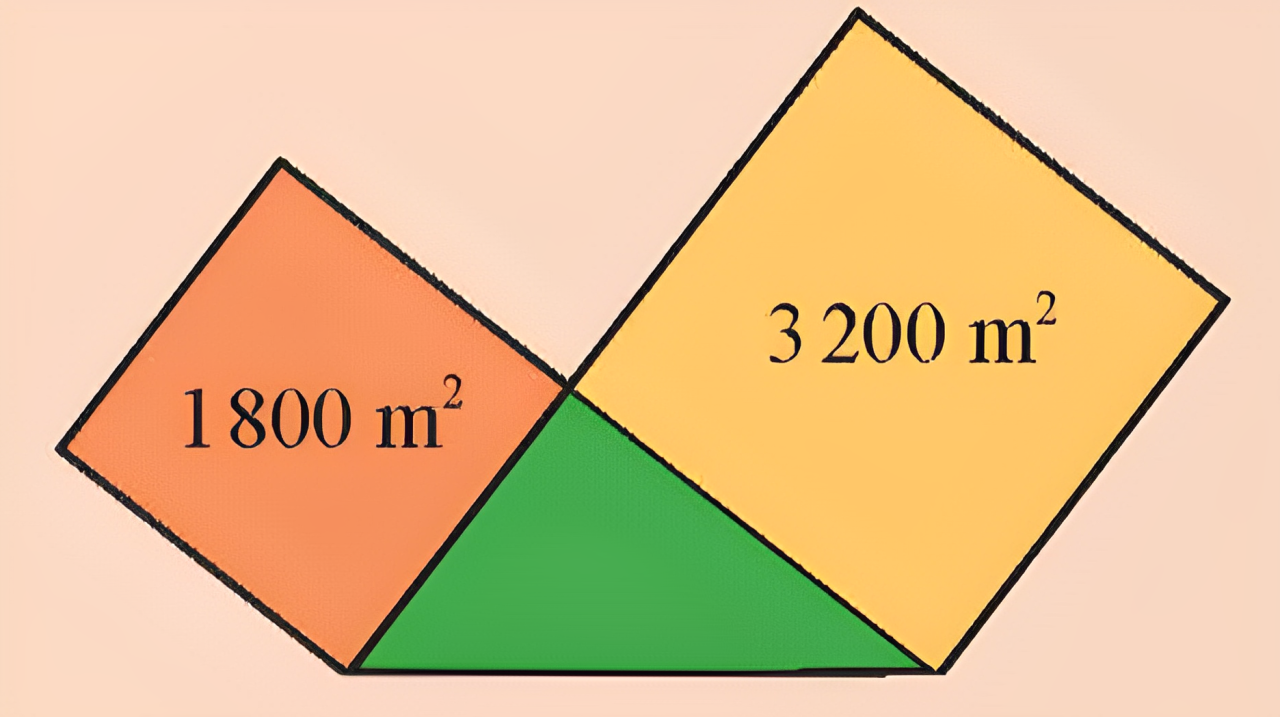 Khu đất hình tam giác vuông có chu vi bằng chu vi thửa ruộng bé không? Kiểm tra bằng cách nào?
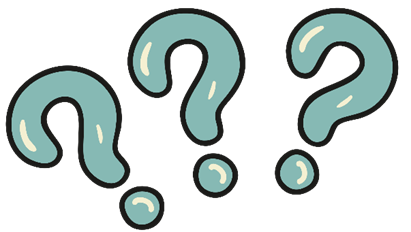 CHƯƠNG 3. CĂN THỨC
BÀI 4. BIẾN ĐỔI ĐƠN GIẢN BIỂU THỨC CHỨA CĂN THỨC BẬC HAI
NỘI DUNG BÀI HỌC
1
Trục căn thức ở mẫu
Rút gọn biểu thức chứa căn thức bậc hai
2
1. TRỤC CĂN THỨC Ở MẪU
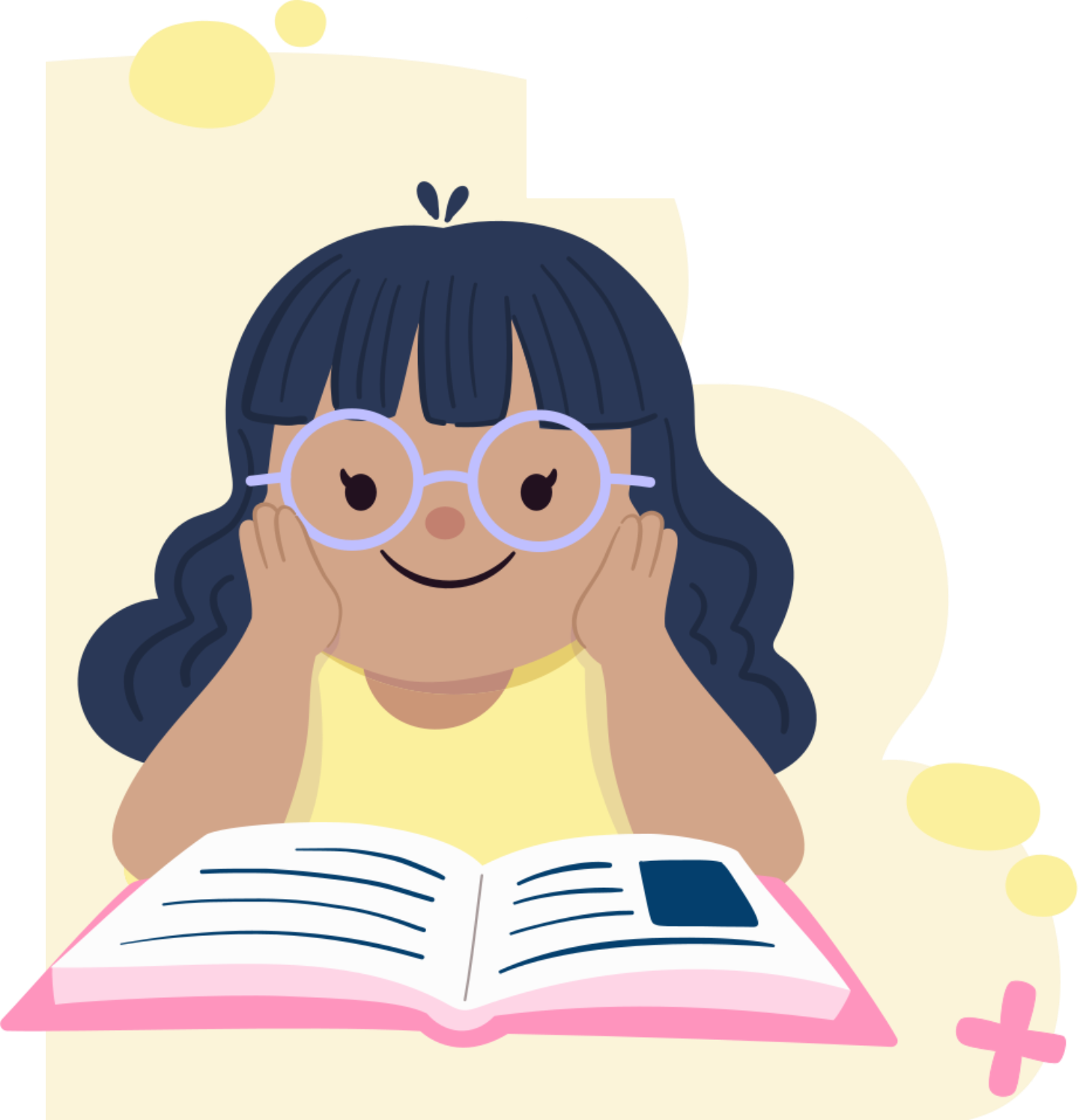 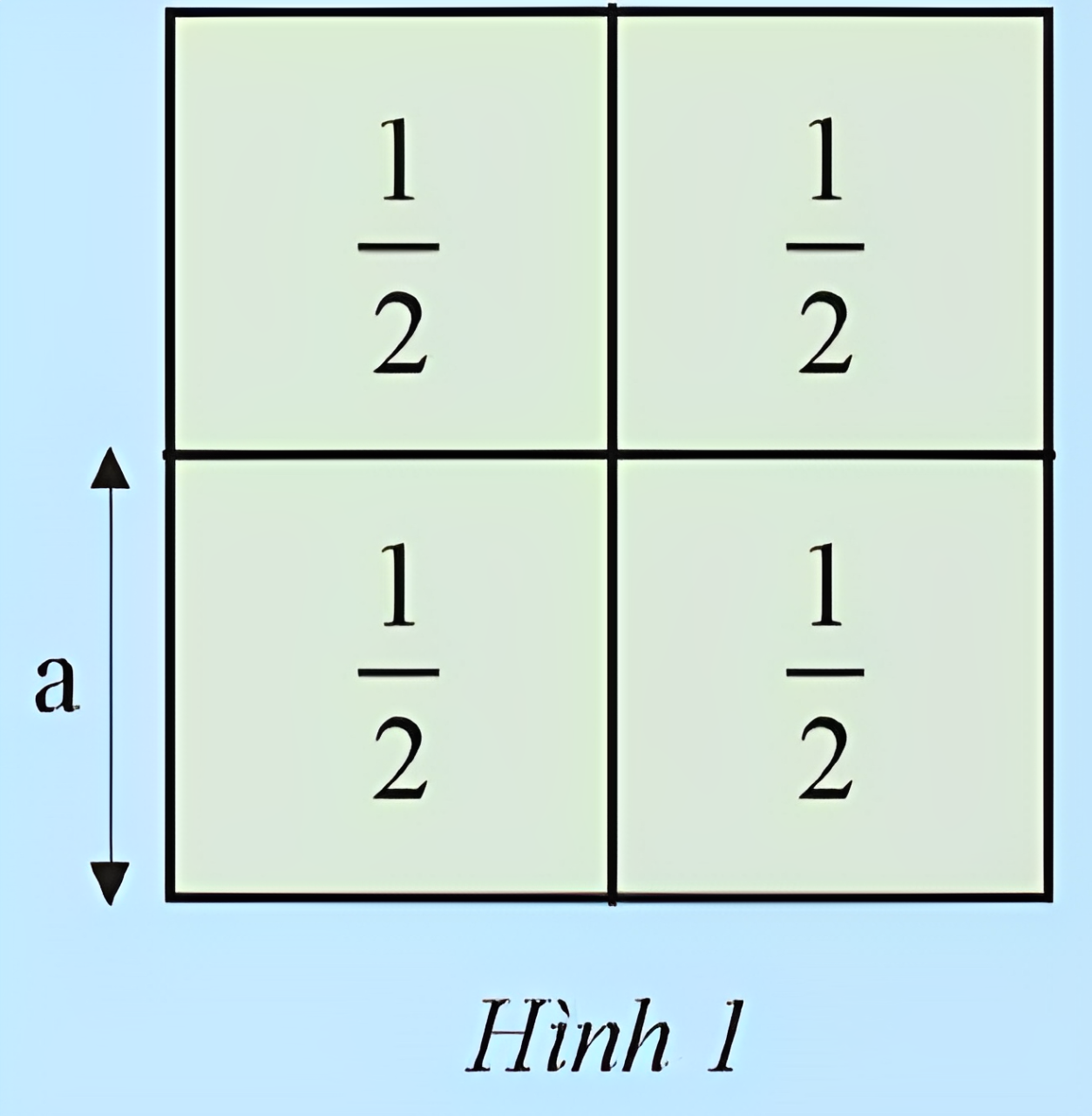 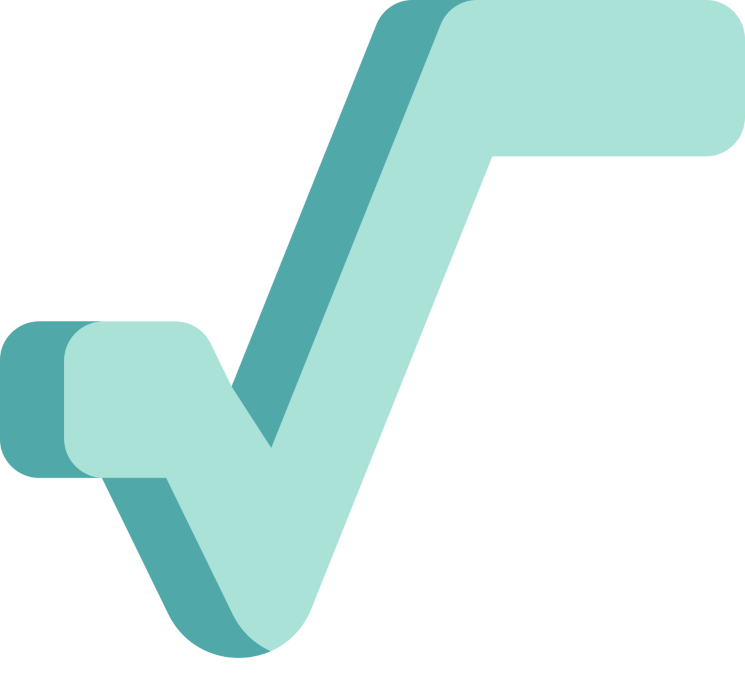 Theo em, bạn nào sẽ tìm ra đáp số nhanh hơn?
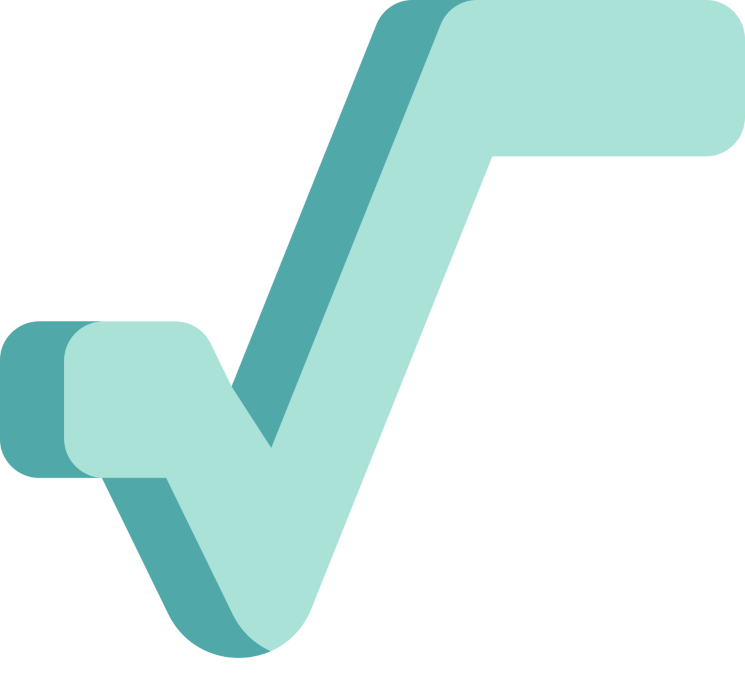 Giải:
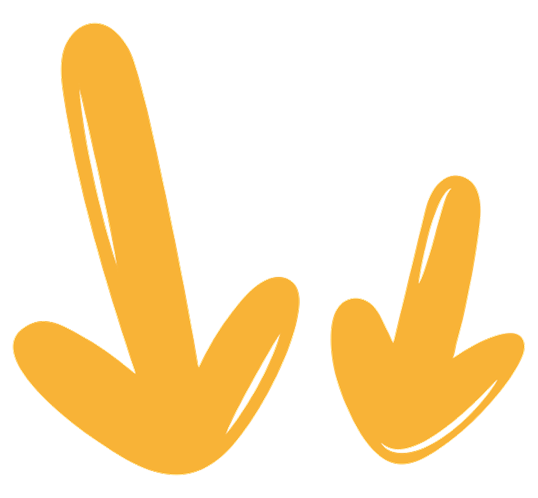 Tổng quát
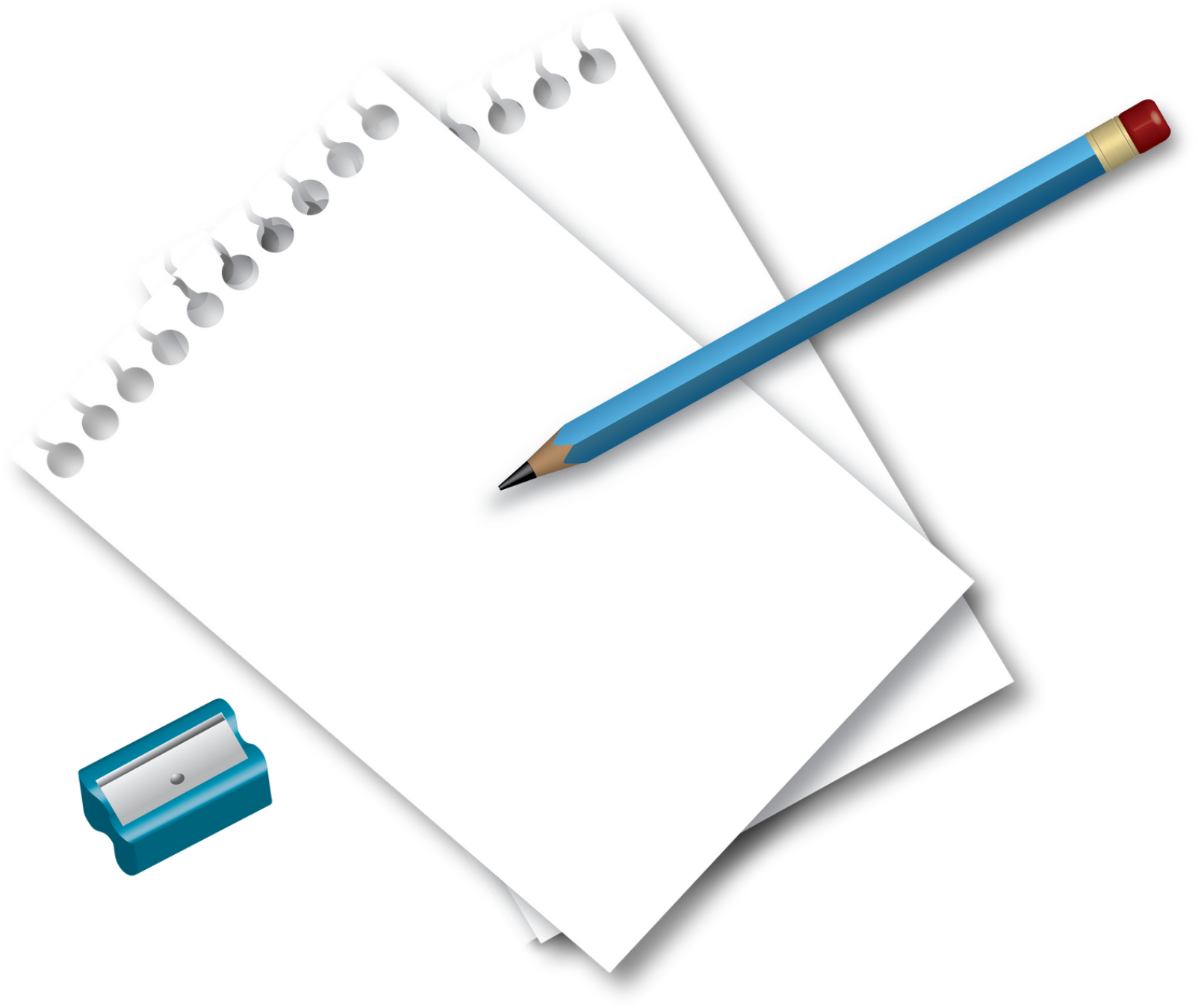 Giải:
Chú ý
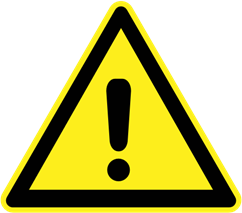 Giải:
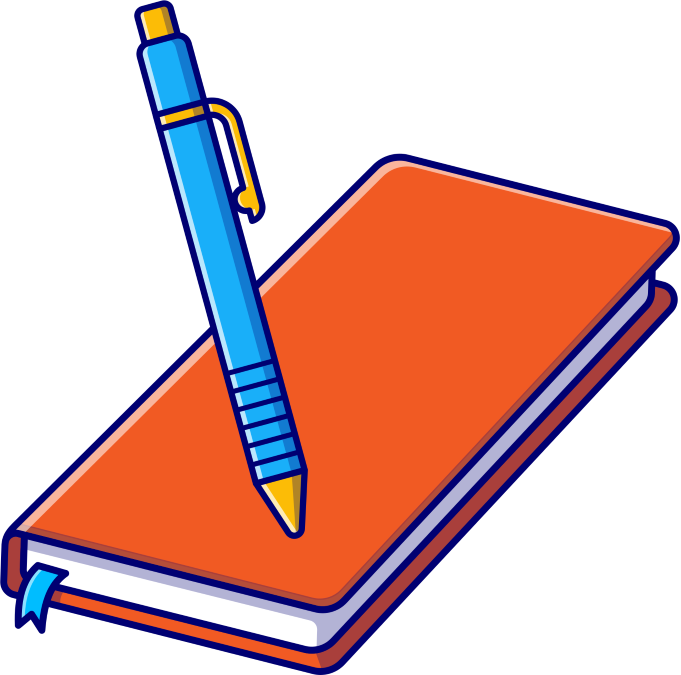 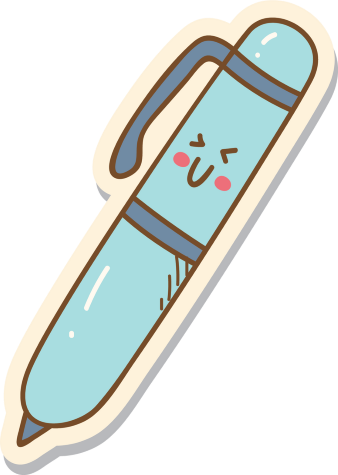 Giải:
Ghi nhớ
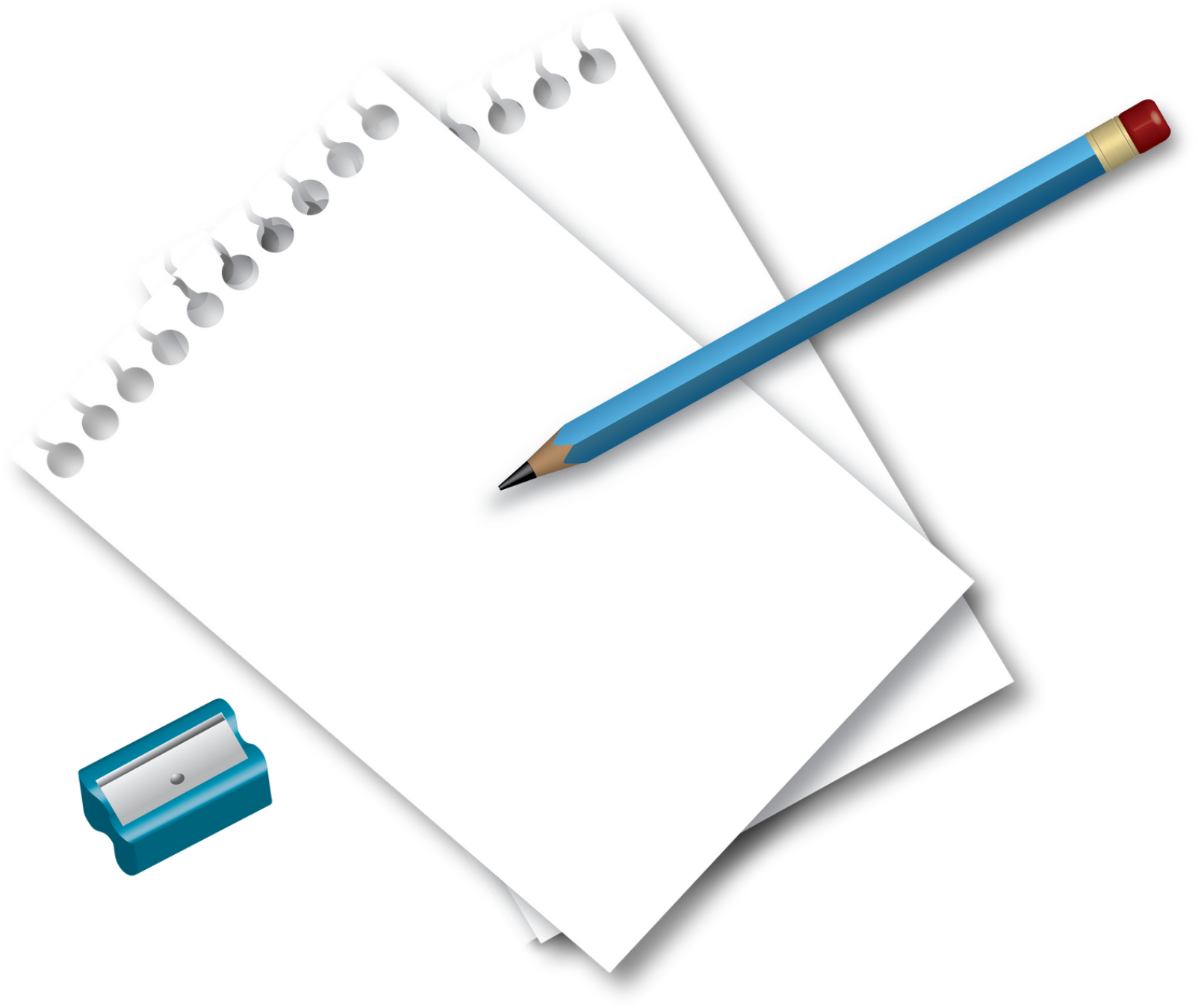 Giải:
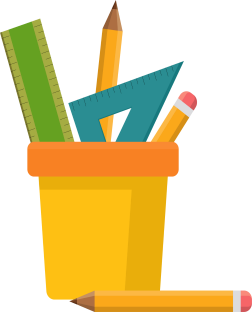 Thực hành 1
Trục căn thức ở mẫu các biểu thức sau:
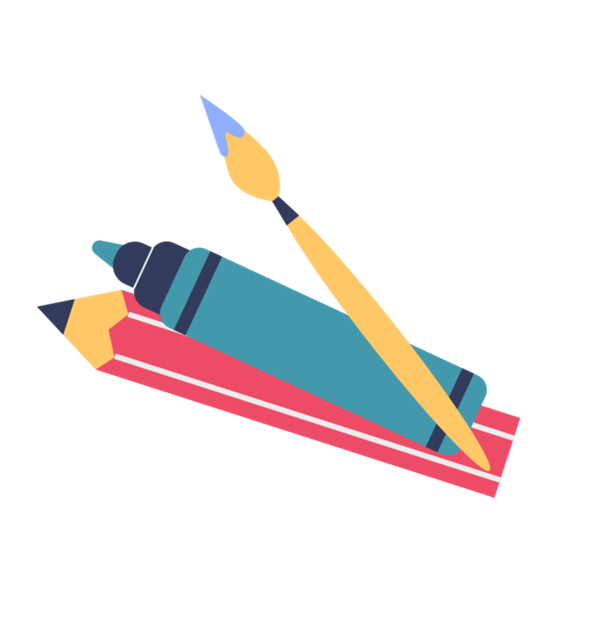 Thực hành 2
Khử mẫu của biểu thức lấy căn:
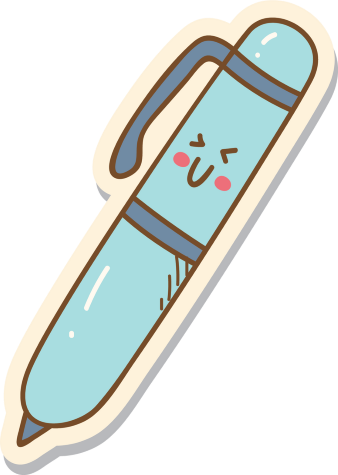 Vận dụng 1
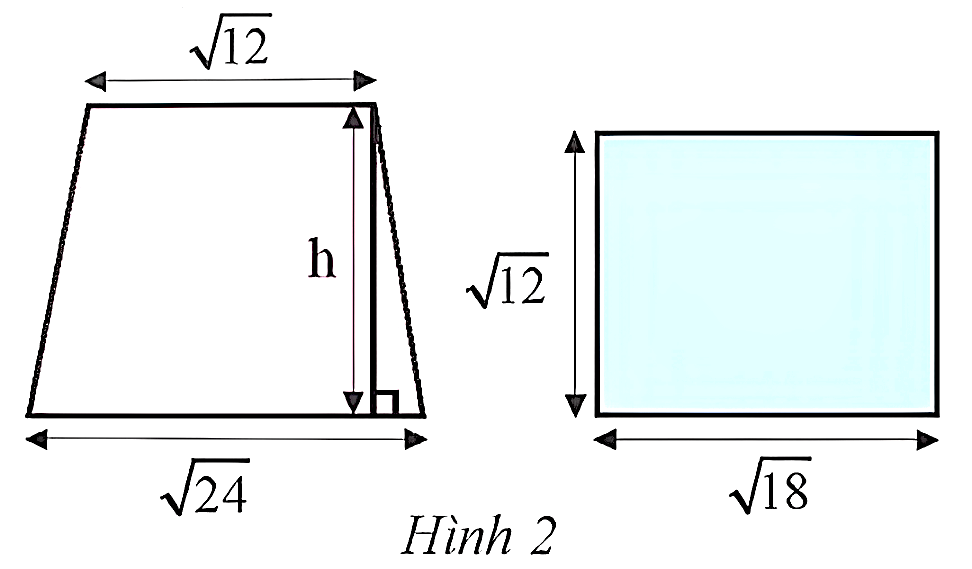 Giải:
2. RÚT GỌN BIỂU THỨC CHỨA CĂN THỨC 
BẬC HAI
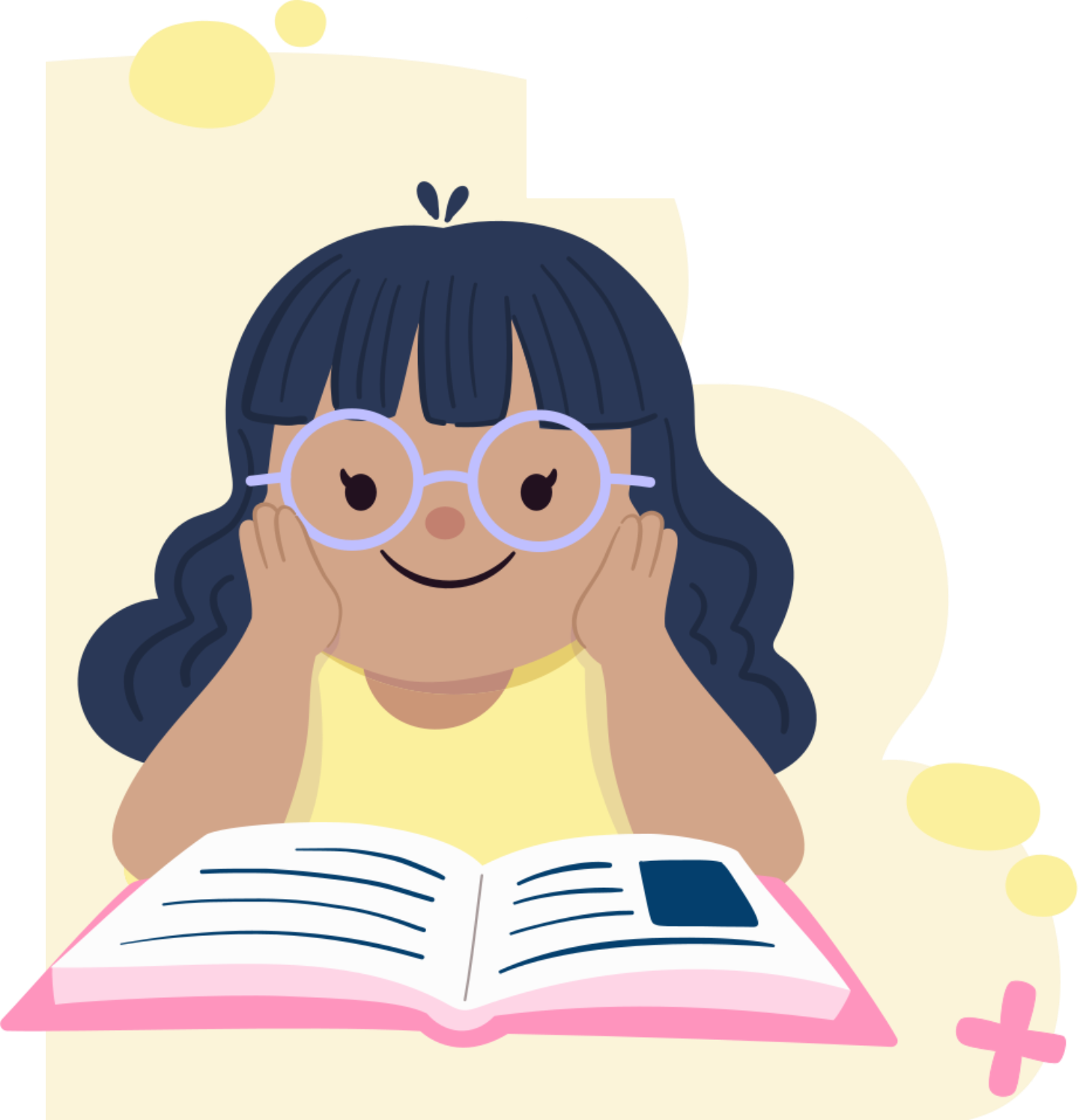 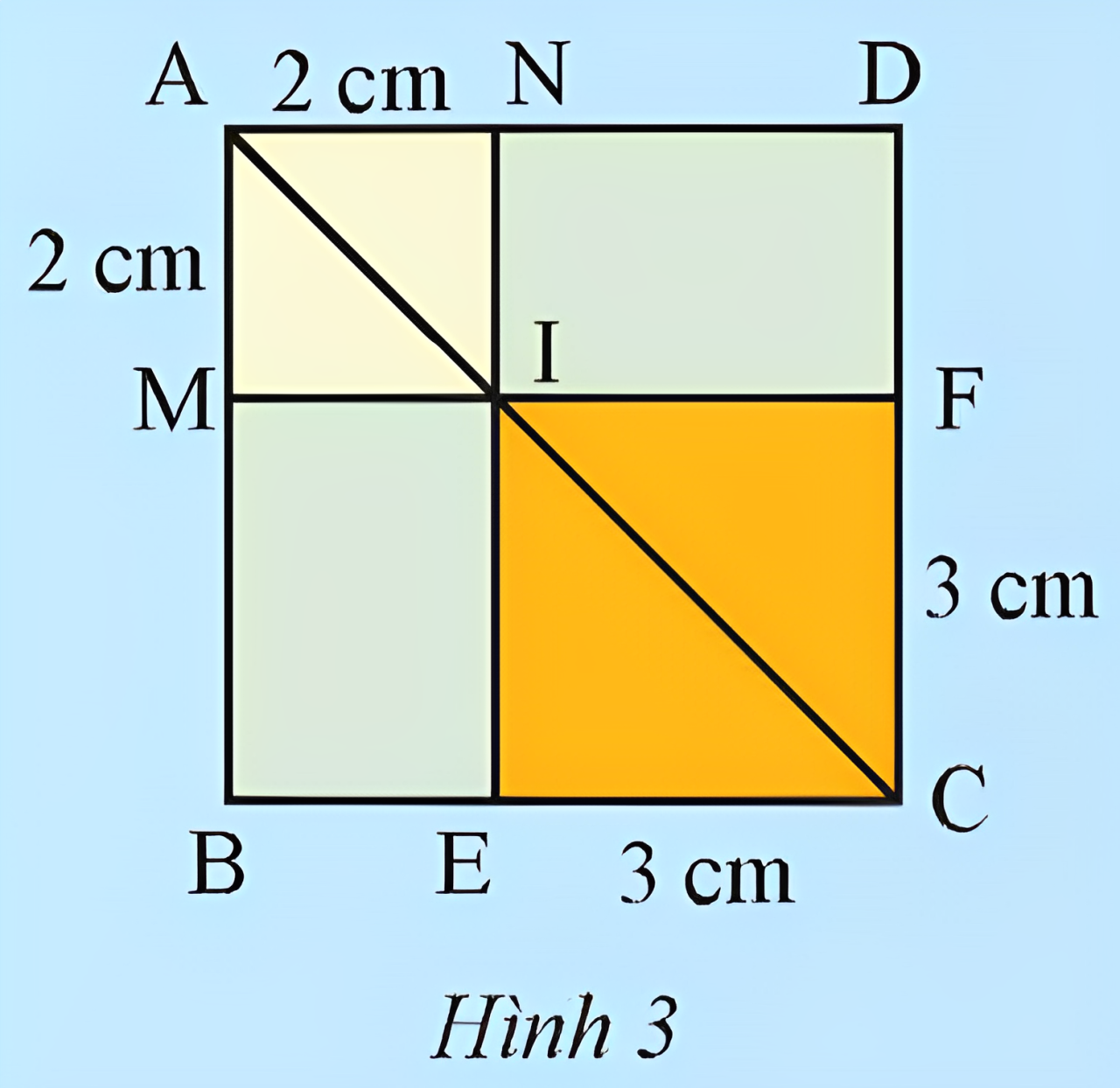 Giải:
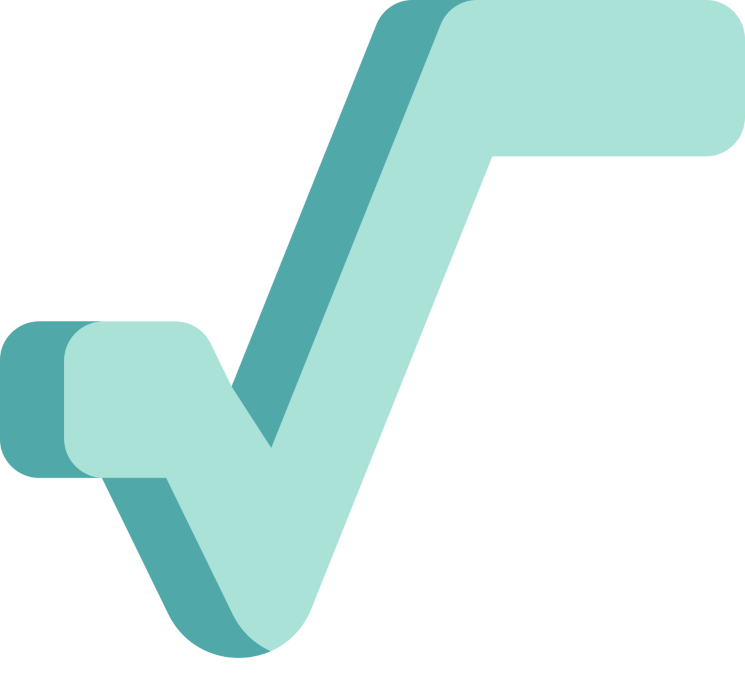 đưa thừa số ra ngoài dấu căn
tính chất phân phối của phép nhân đối với phép cộng
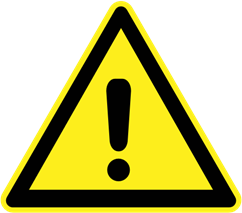 Giải:
Giải:
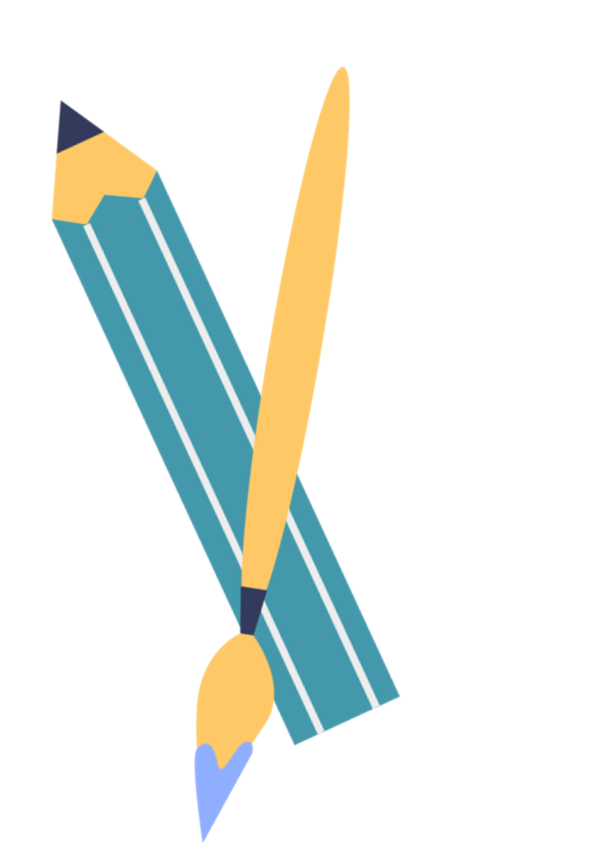 Thực hành 3
Rút gọn các biểu thức sau:
Thực hành 4
Rút gọn các biểu thức sau:
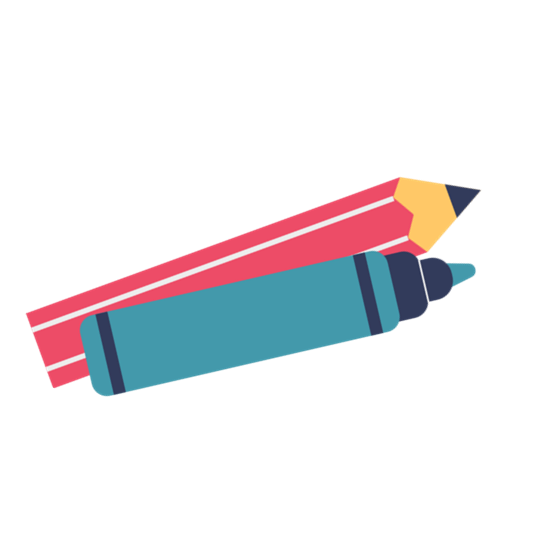 Vận dụng 2
Trả lời câu hỏi trong Hoạt động khởi động (trang 52).
Giải:
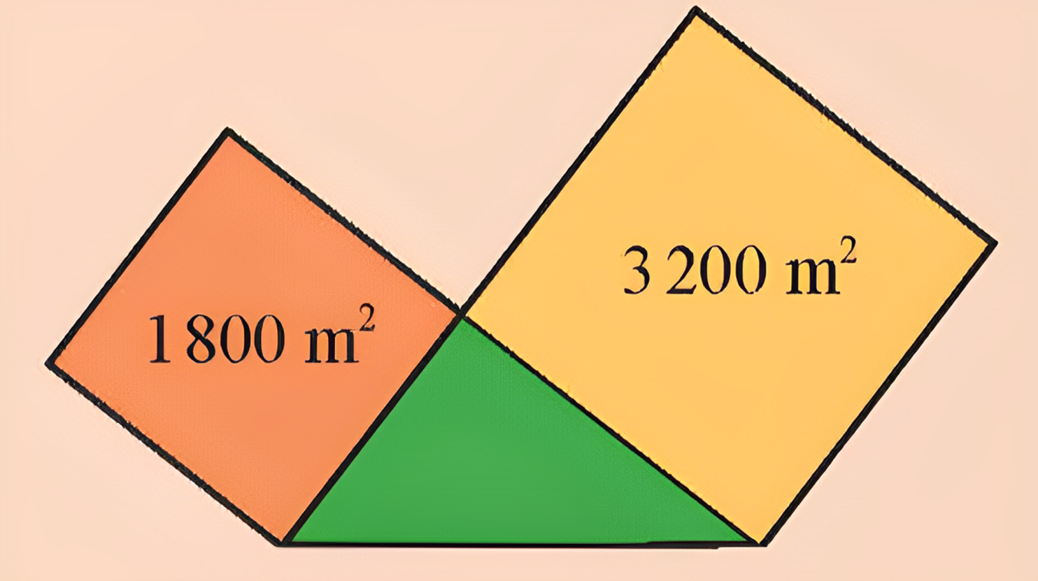 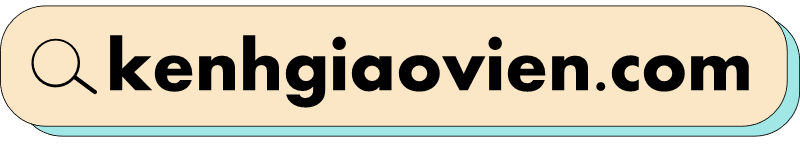 Vận dụng 2
Trả lời câu hỏi trong Hoạt động khởi động (trang 52).
Giải:
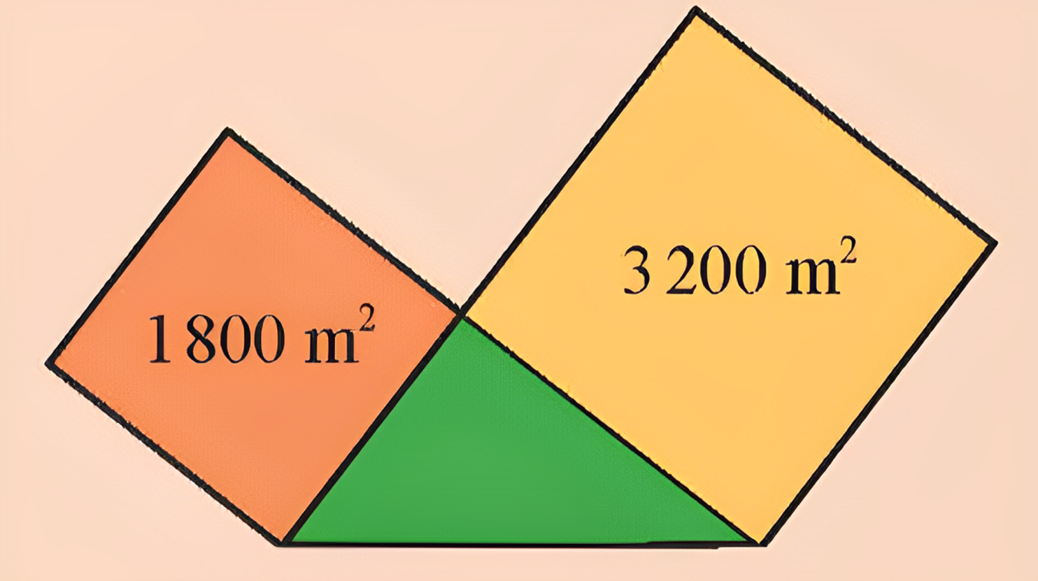 LUYỆN TẬP
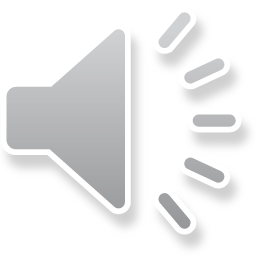 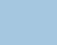 TRÒ CHƠI
NÔNG TRẠI VUI VẺ
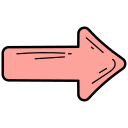 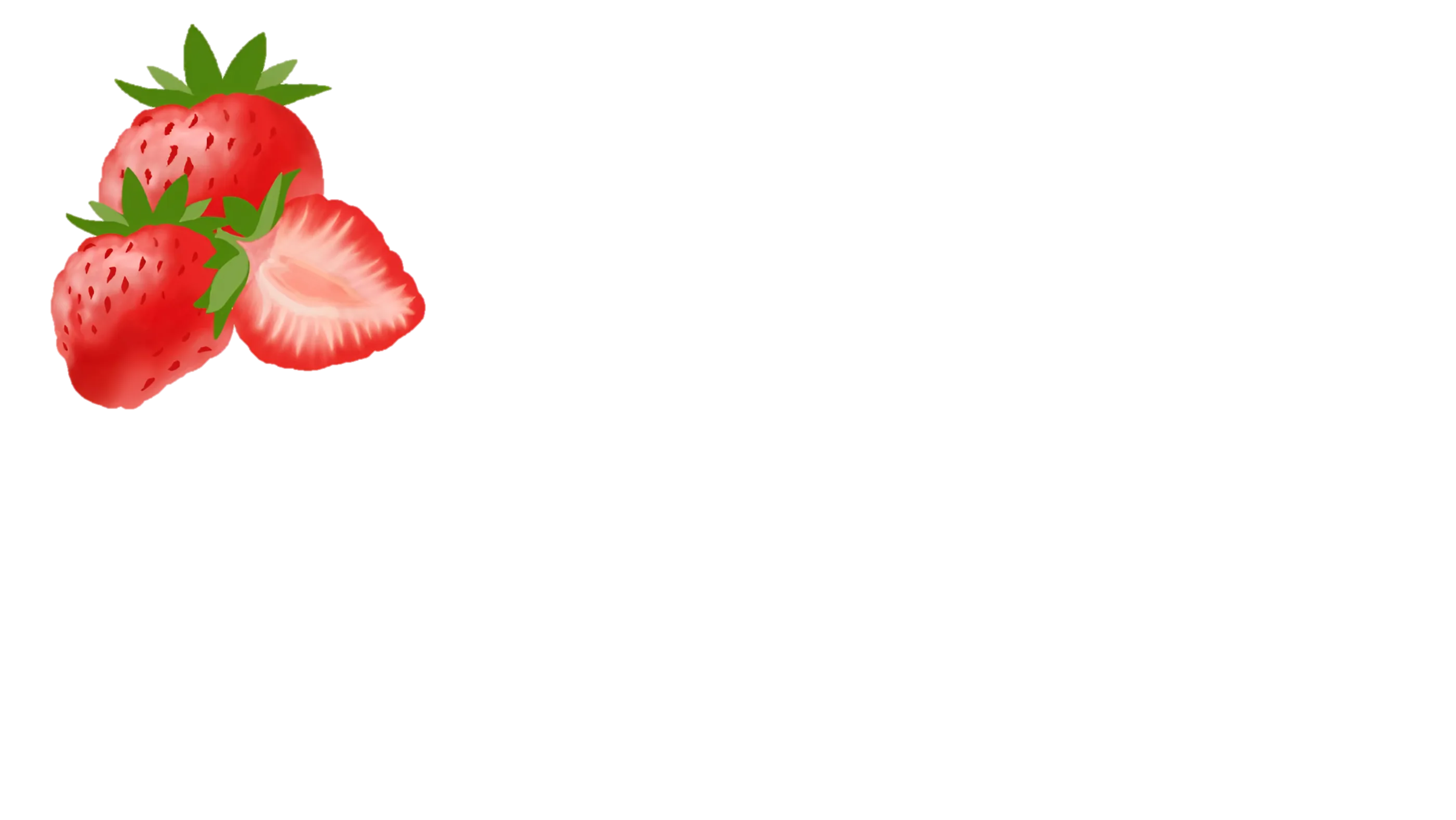 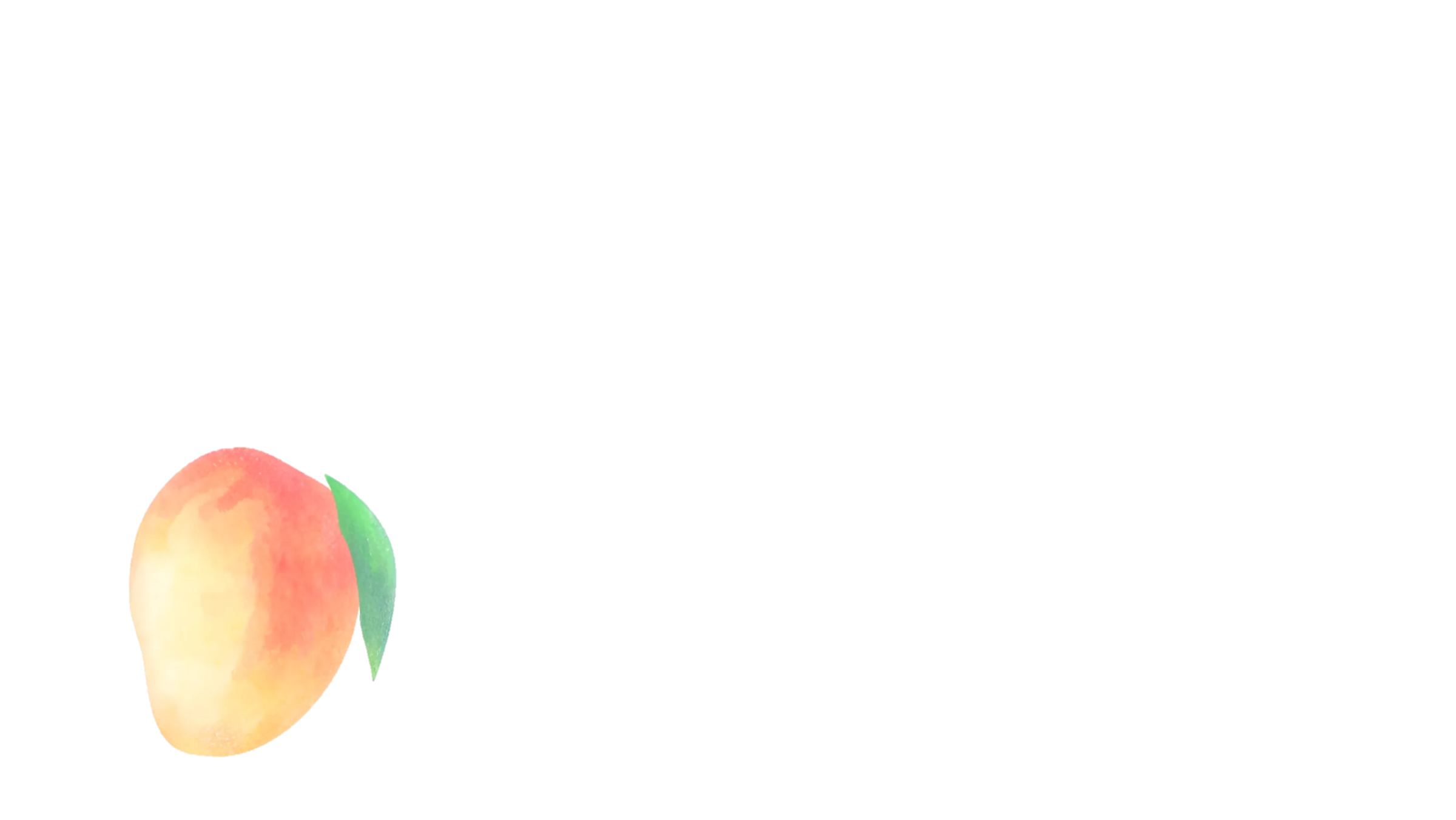 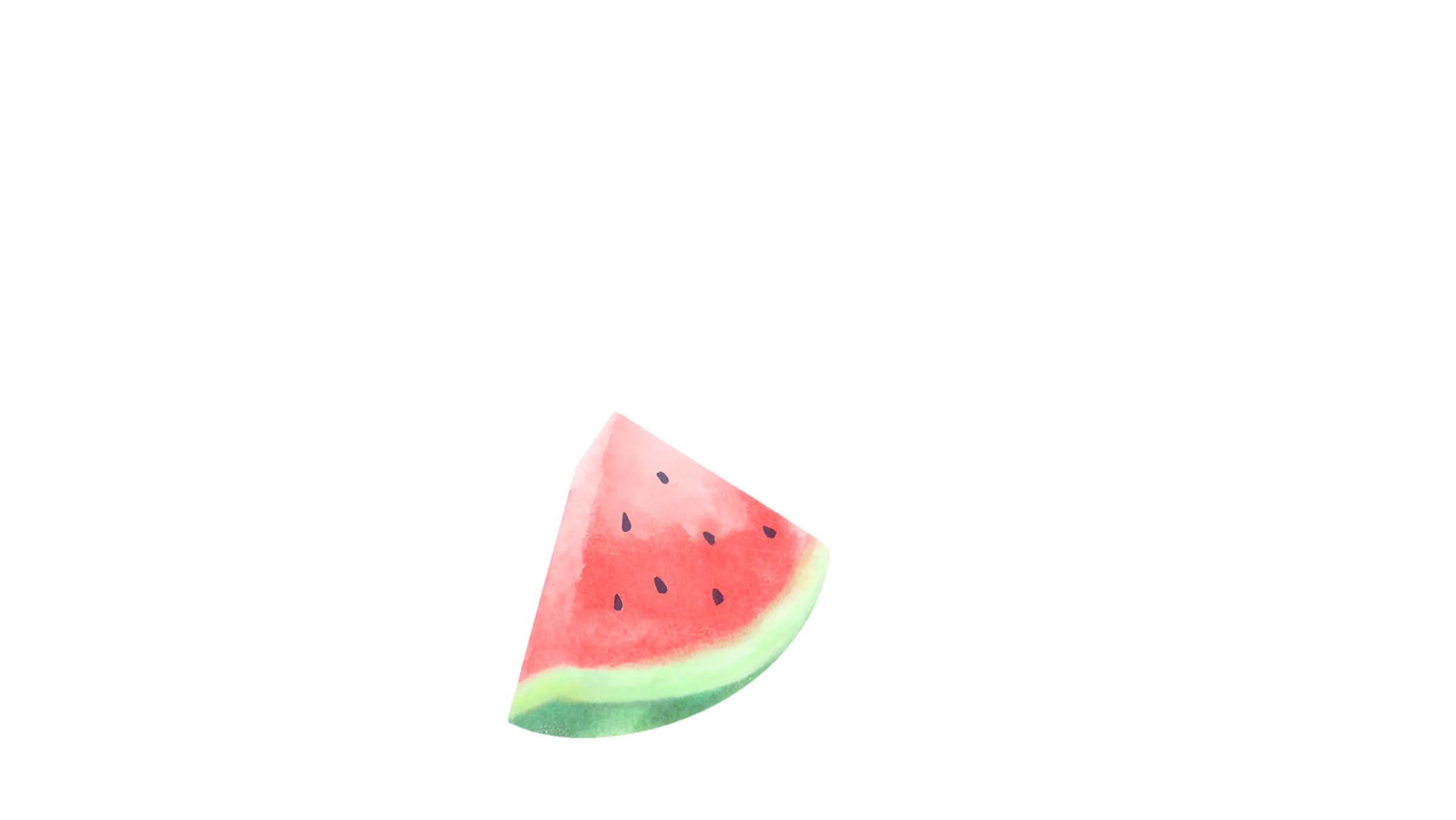 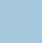 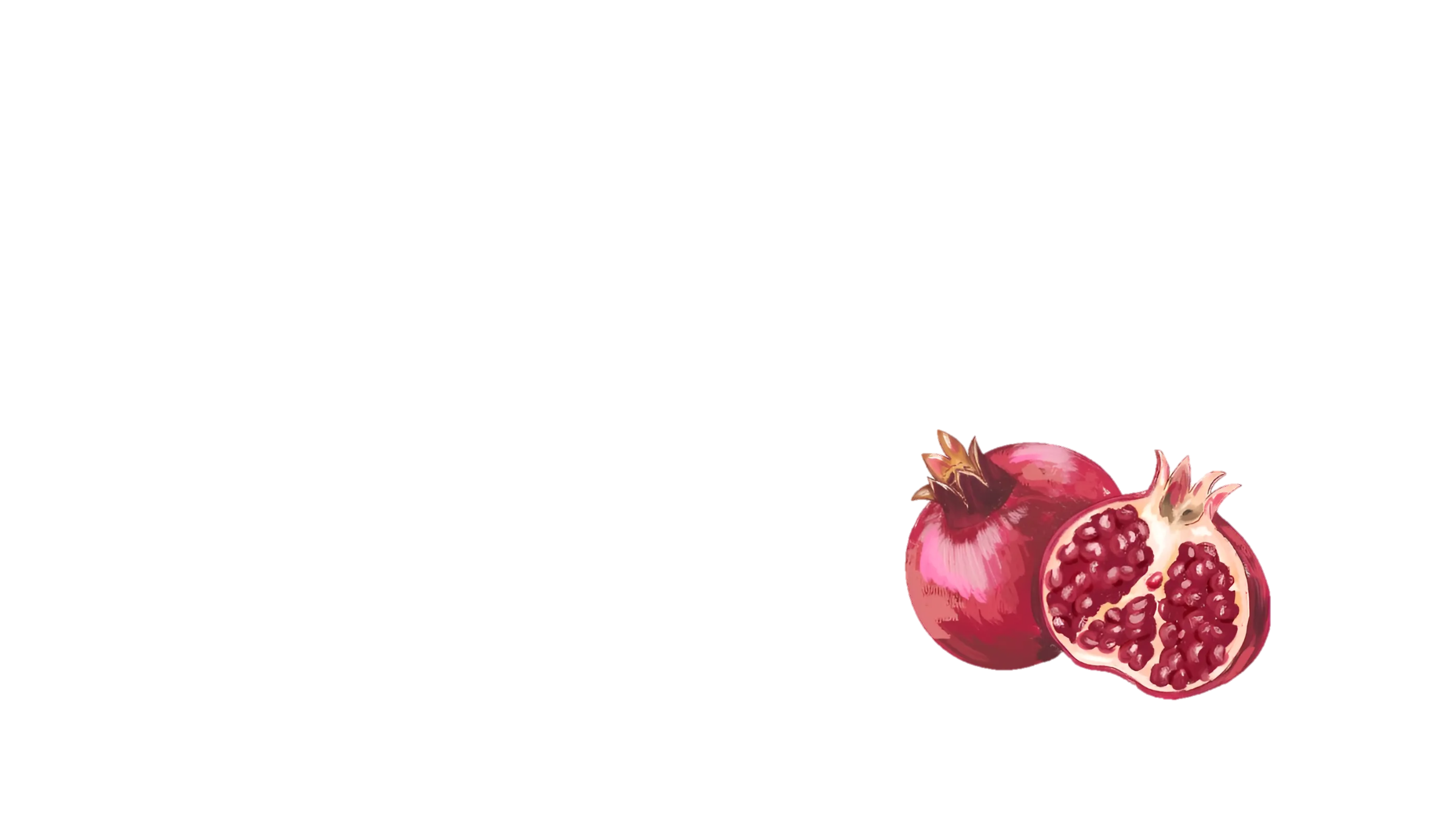 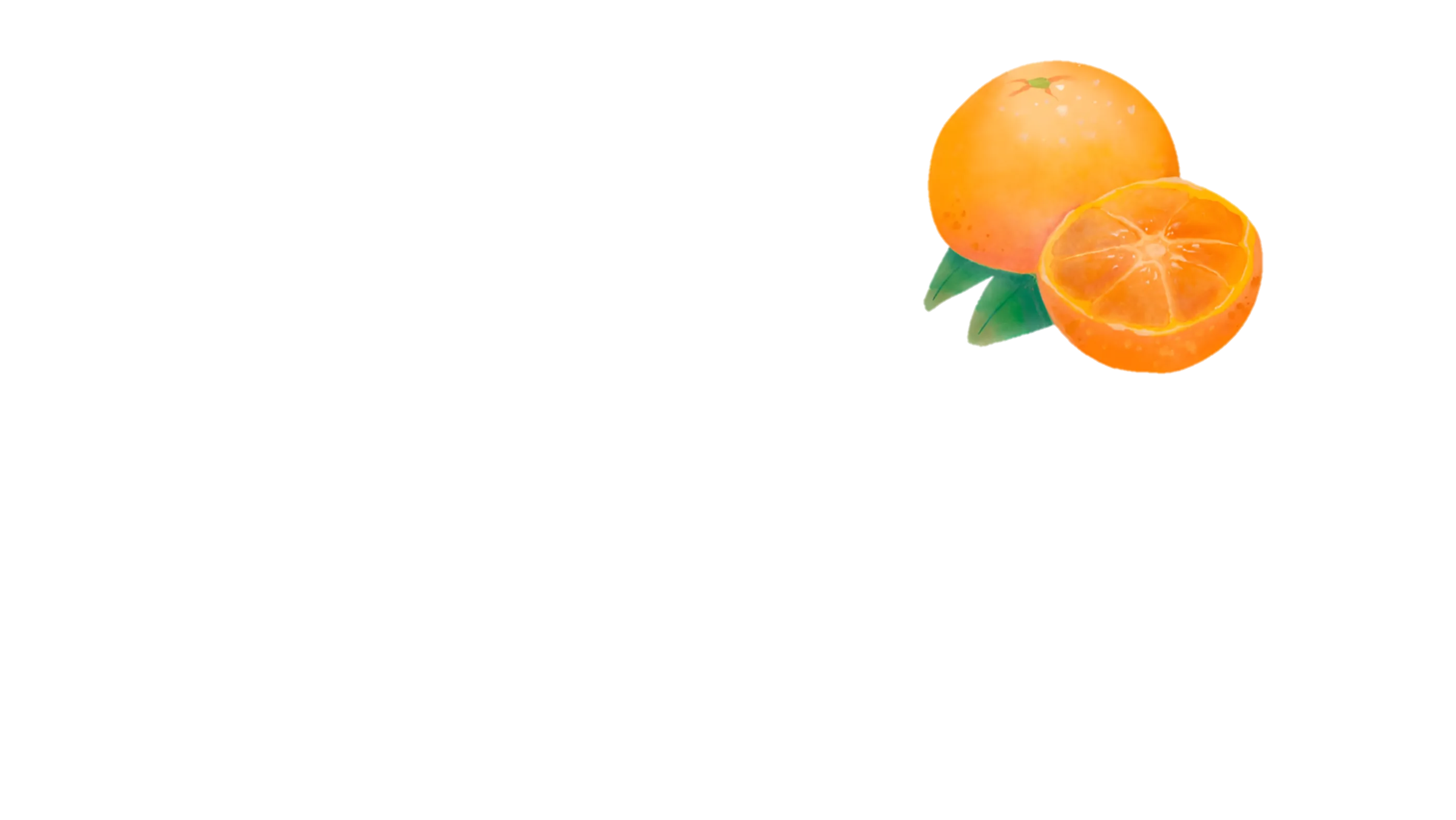 [Speaker Notes: GV bấm vào hình các loại quả để mở câu hỏi. GV bấm mũi tên để kết thúc trò chơi.]
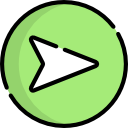 [Speaker Notes: GV bấm mũi tên để trở lại slide chọn câu hỏi.]
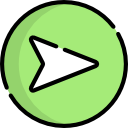 [Speaker Notes: GV bấm mũi tên để trở lại slide chọn câu hỏi.]
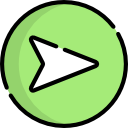 [Speaker Notes: GV bấm mũi tên để trở lại slide chọn câu hỏi.]
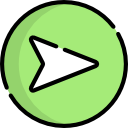 [Speaker Notes: GV bấm mũi tên để trở lại slide chọn câu hỏi.]
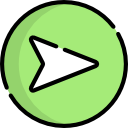 [Speaker Notes: GV bấm mũi tên để trở lại slide chọn câu hỏi.]
Trò chơi kết thúc, mời các em cùng chuyển sang nội dung tiếp theo!
Bài 1 (SGK-tr56) Trục căn thức ở mẫu các biểu thức sau:
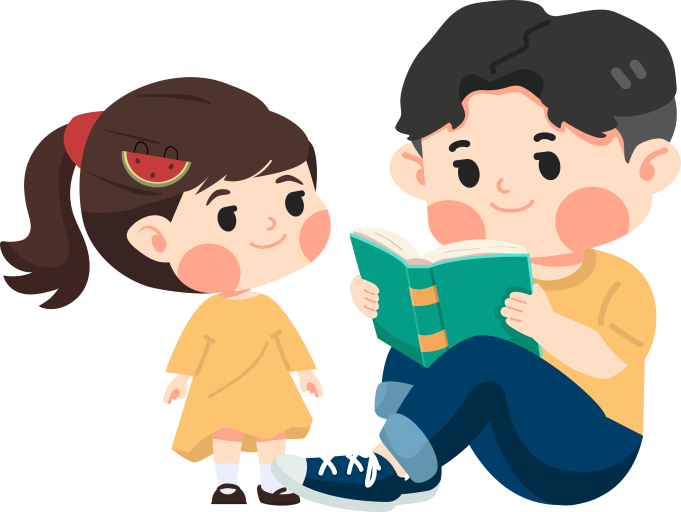 Bài 2 (SGK-tr56) Khử mẫu của biểu thức lấy căn:
Bài 3 (SGK-tr56) Trục căn thức ở mẫu các biểu thức sau:
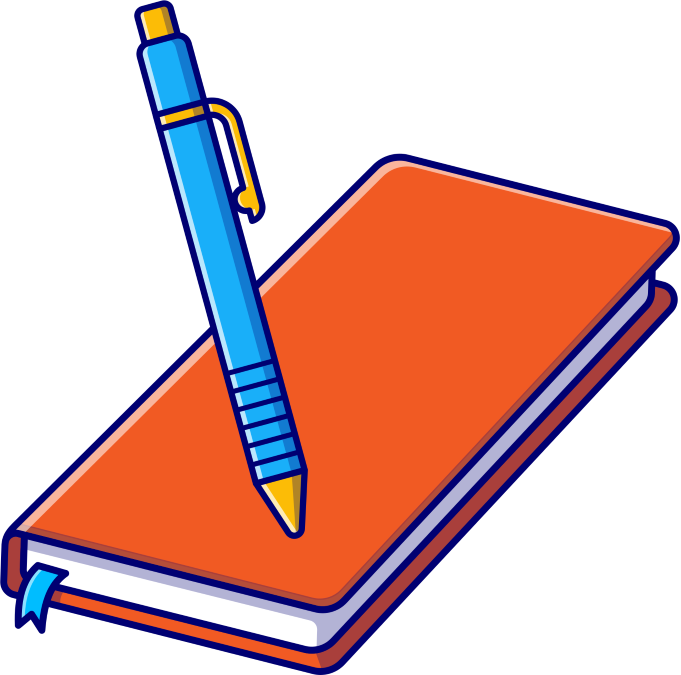 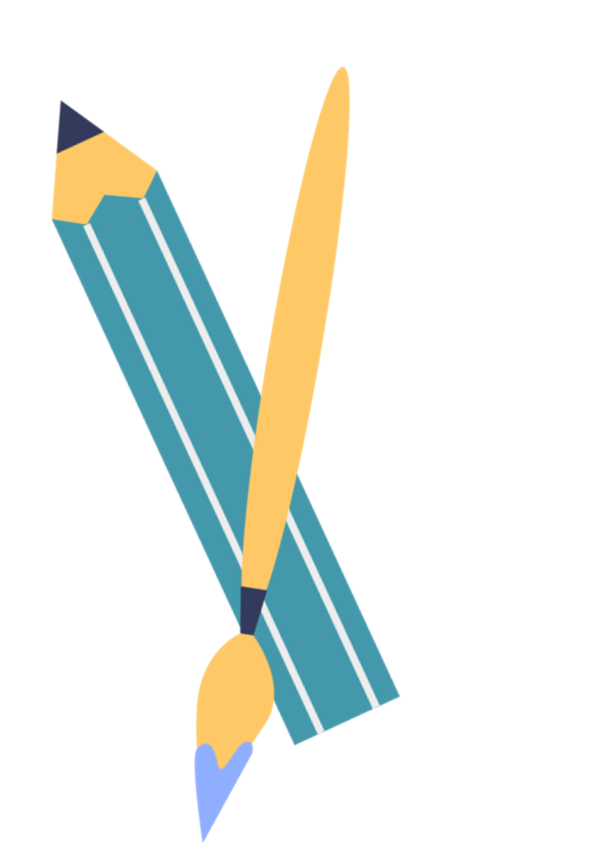 Bài 4 (SGK-tr56) Rút gọn các biểu thức sau:
Bài 5 (SGK-tr56) Tính:
Bài 6 (SGK-tr56) Chứng minh rằng:
Giải:
Bài 6 (SGK-tr56) Chứng minh rằng:
Giải:
VẬN DỤNG
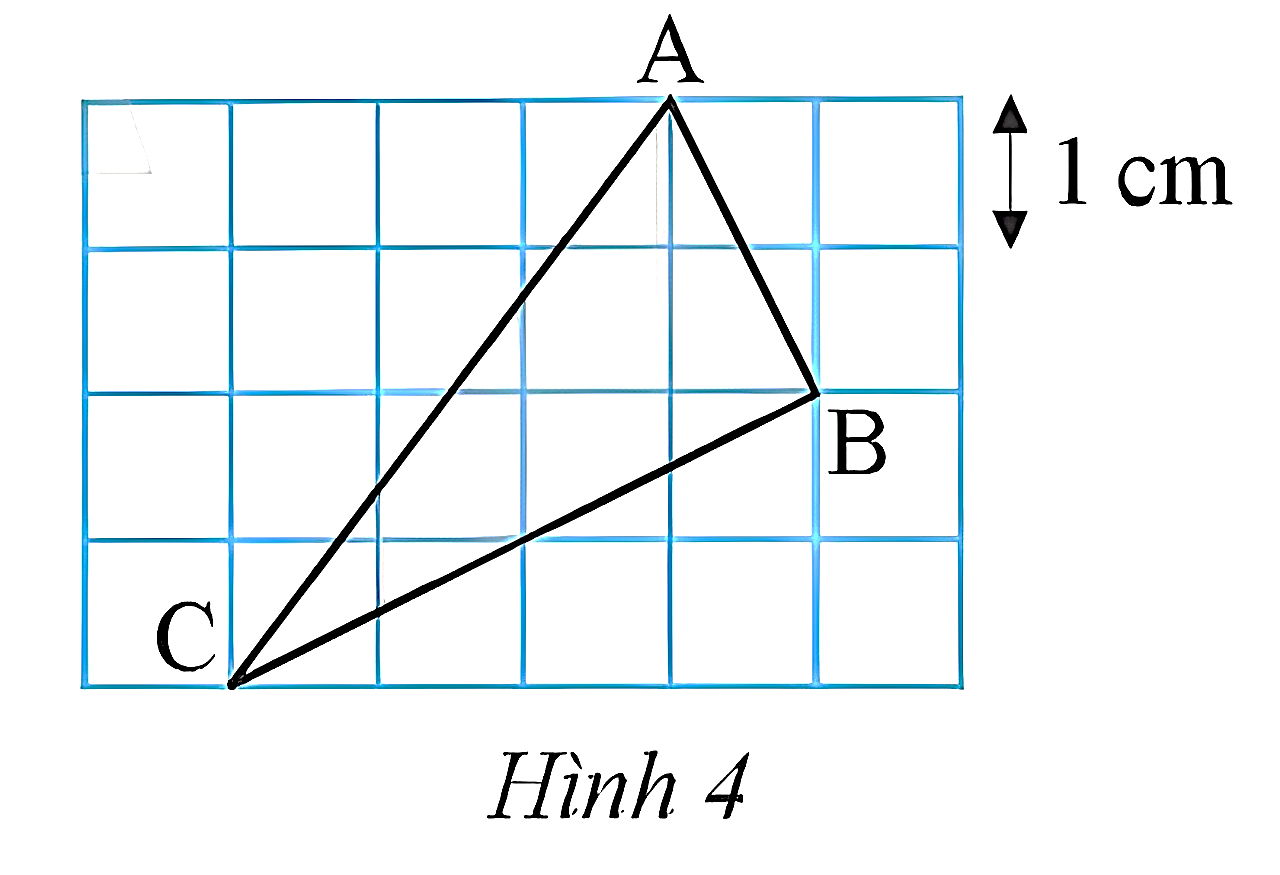 Giải:
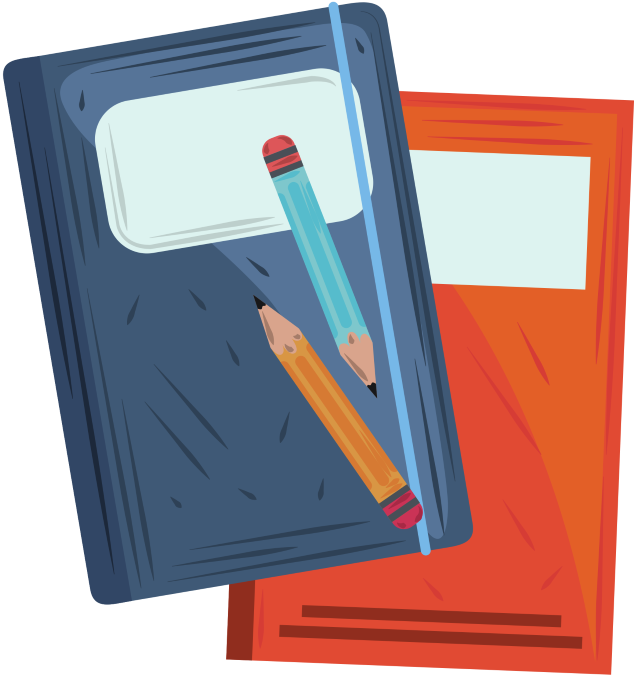 Bài 8 (SGK-tr56) Một vườn hoa gồm ba thửa hình vuông X, Y, Z lần lượt có diện tích như Hình 5. Tính chu vi của vườn hoa đó.
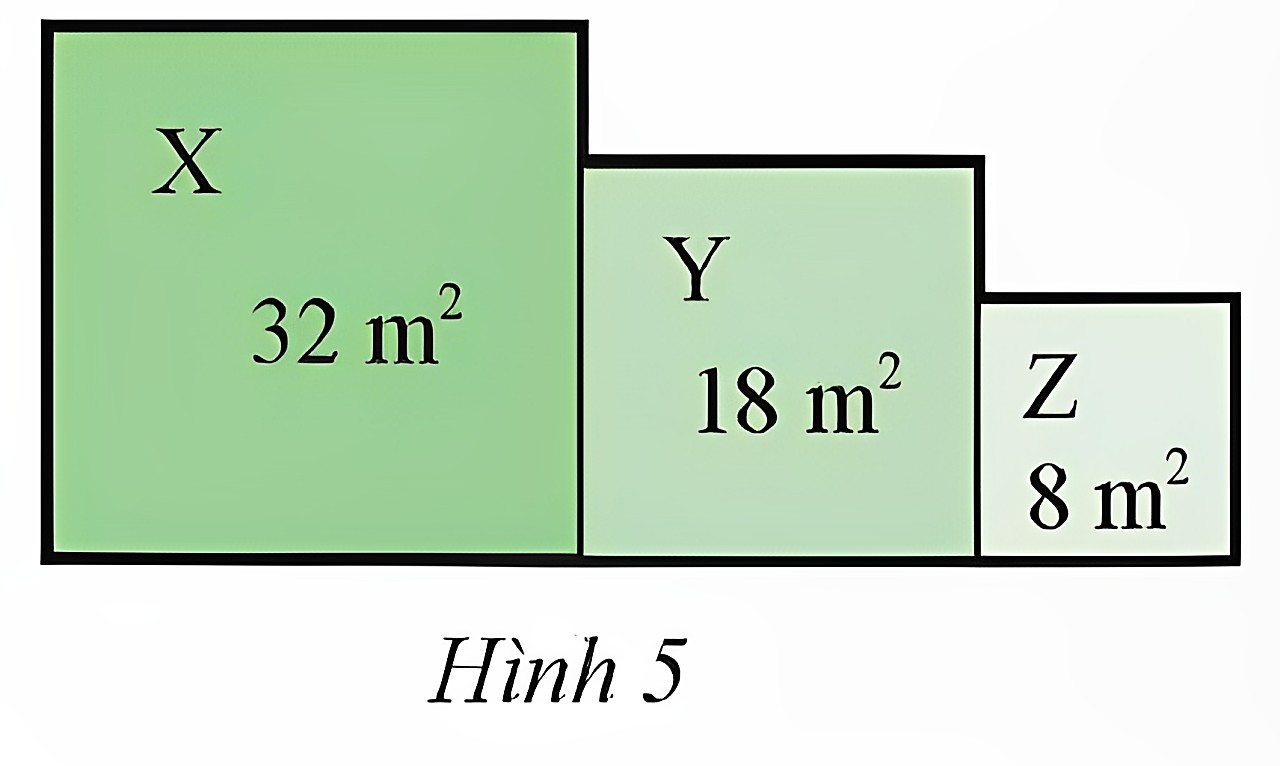 Giải:
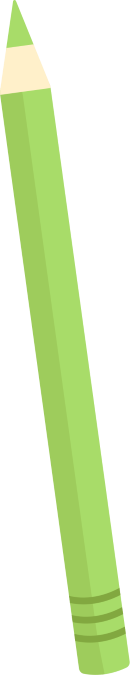 HƯỚNG DẪN VỀ NHÀ
Ghi nhớ kiến thức trong bài.
Hoàn thành bài tập trong SBT.
Chuẩn bị bài sau Ôn tập cuối chương 3.
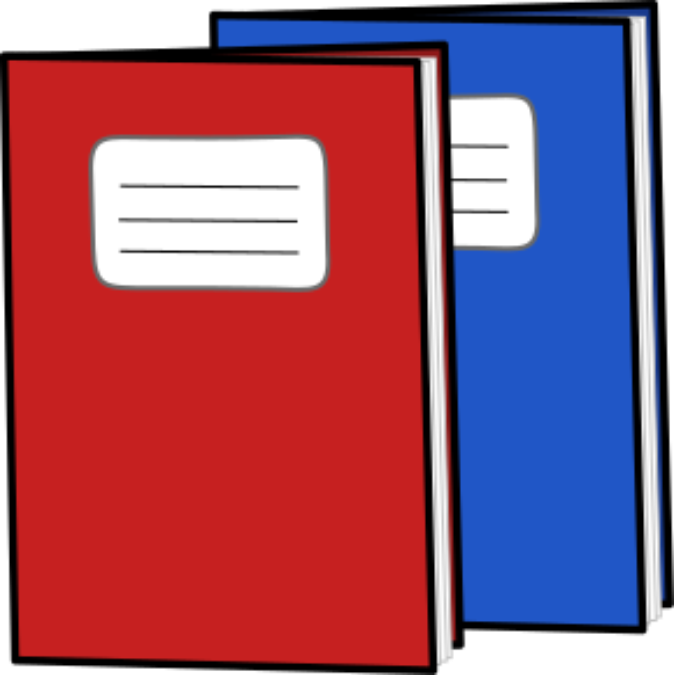 CẢM ƠN CẢ LỚP ĐÃ THAM GIA BÀI HỌC!
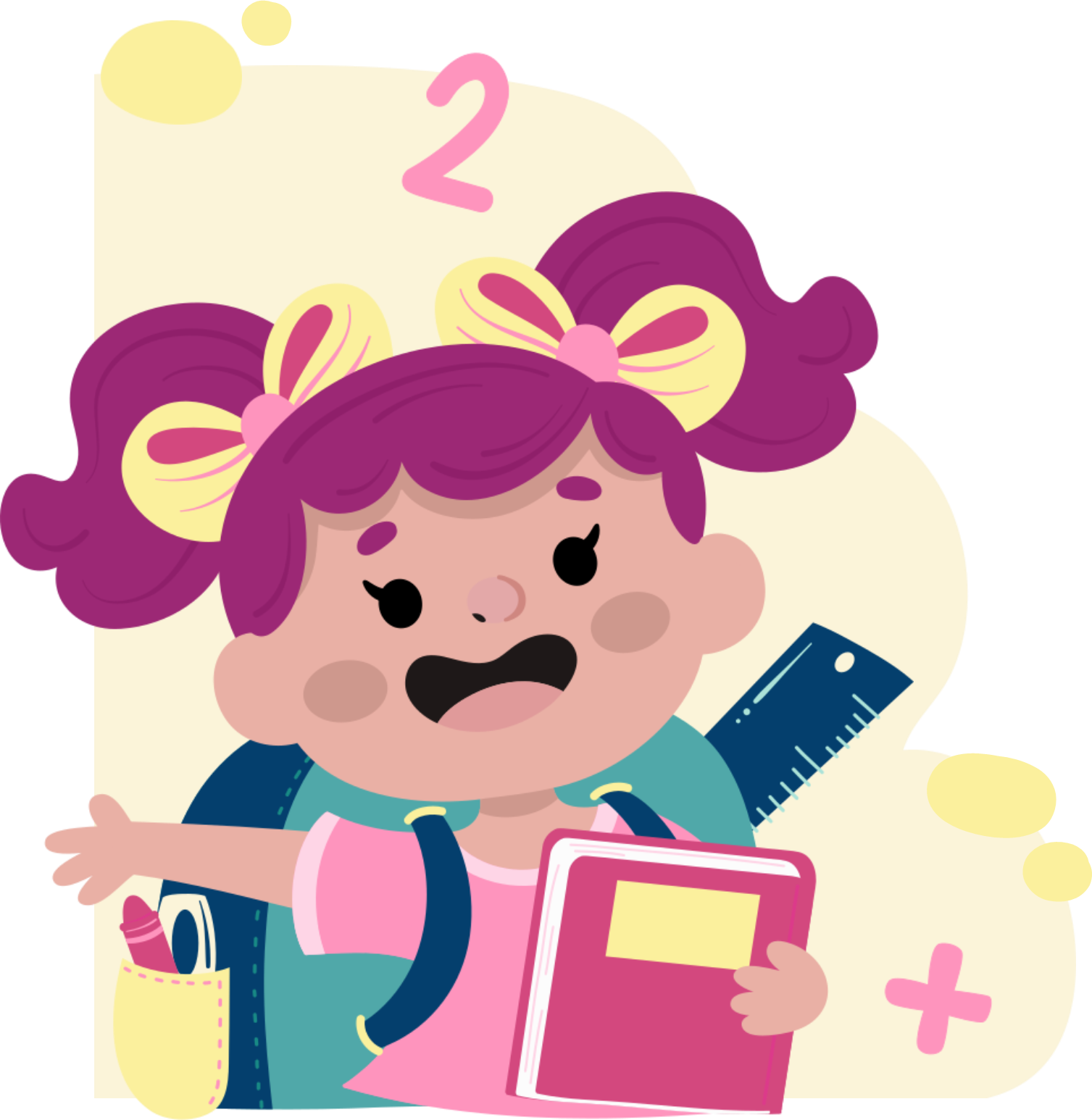